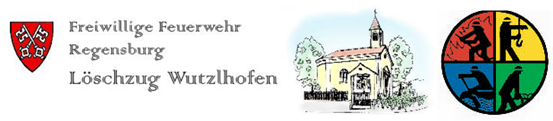 Aktivenversammlung

Fahrten mit Feuerwehrfahrzeugen
FF Regensburg – Löschzug Wutzlhofen
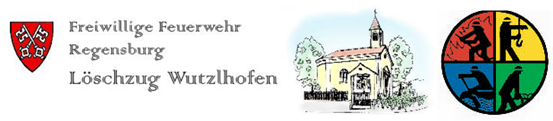 Eignung / Fahrerlaubnis
Fahrten mit Feuerwehrfahrzeugen
Bewegungsfahrten
Allgemeines
FF Regensburg – Löschzug Wutzlhofen
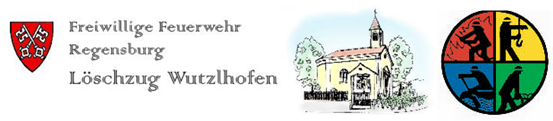 Eignung / Fahrerlaubnis
Inhaber einer gültige Fahrerlaubnis(-klasse)
LF 10 	-> FS-Klasse C
MTW	-> FS-Klasse B
WLF / DL	-> FS-Klasse C
Jährliche Führerscheinvorlage bei der LZ-Führung
Alle 5 Jahre ist eine Verlängerung der FS-Klasse mit Untersuchung (evtl. FS-Module) fällig.
FF Regensburg – Löschzug Wutzlhofen
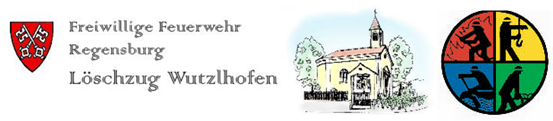 Fahrten mit Feuerwehrfahrzeugen
Nur mit gültiger Fahrerlaubnis
Vorherige Einweisung in die zu bewegenden Feuerwehrfahrzeuge FF und BF.
„Blaulichtfahrten“ sollte nur erfahrene Feuerwehrdienstleistende durchführen.
FF Regensburg – Löschzug Wutzlhofen
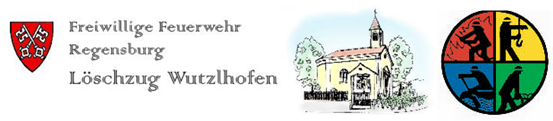 3.   Bewegungsfahrten
Vorherige Einweisung und kennenlernen des/der Fahrzeuge.
Sitzposition
Fahrzeugabmessungen
Bremsverhalten
Allgemeines Fahrverhalten
Bewegungsfahrten sollten nicht alleine durchgeführt werden.
LF Staffel-Besatzung
MTW Trupp-Besatzung
Immer in Schutzkleidung
Eine jährliche Bewegungsfahrt BF/FF muss stattfinden.
Auch Multiplikatoren müssen sich an diese Vorgaben halten.
Ausfüllen des Fahrtenbuches bzw. Nachweise
FF Regensburg – Löschzug Wutzlhofen
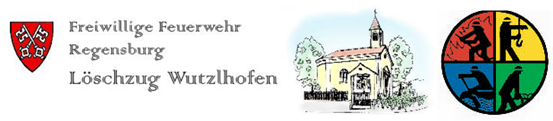 4.   Allgemeines
Führerscheinuntersuchungen – eigenverantwortlich.
Ansprechpartner LF / MTW:
Joscht R.
Götzfried M.
Schraml T.
Eibl. J.
Reisinger B.
Ansprechpartner WLF:
LZ-Führung
Schraml T.
Anprechpartner LW-L1 (55.1.)
Götzfried M.
Fragen?
FF Regensburg – Löschzug Wutzlhofen